ADENOIDITIS
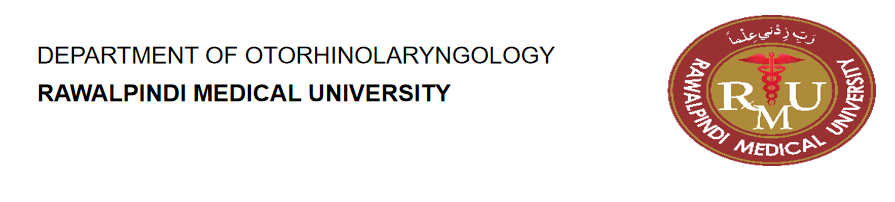 University Motto, Vision, Values & Goals
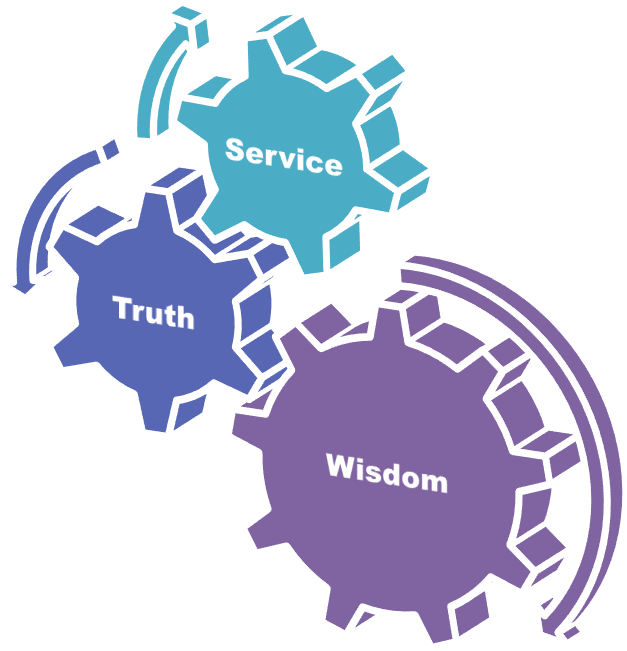 Sequence of LGIS
Learning objectives
Development of Adenoids(core concept = 6%)
Anatomy, physiology, biochemistry (spiral integration 8%)
Pathology and community medicine (horizontal integration 20%)
Related clinical medical surgical (vertical integration – 60%)
Research, family medicine, bioethics, artificial intelligence (5%)
Learning Objectives
At the end of this lecture students shall be able to learn:
Development of Adenoid
Anatomy of Adenoids
Signs and Symptoms
Examination
Investigations
Medical and Surgical Management
Recent Advances
Prof Umer Model Of Integrated Lecture
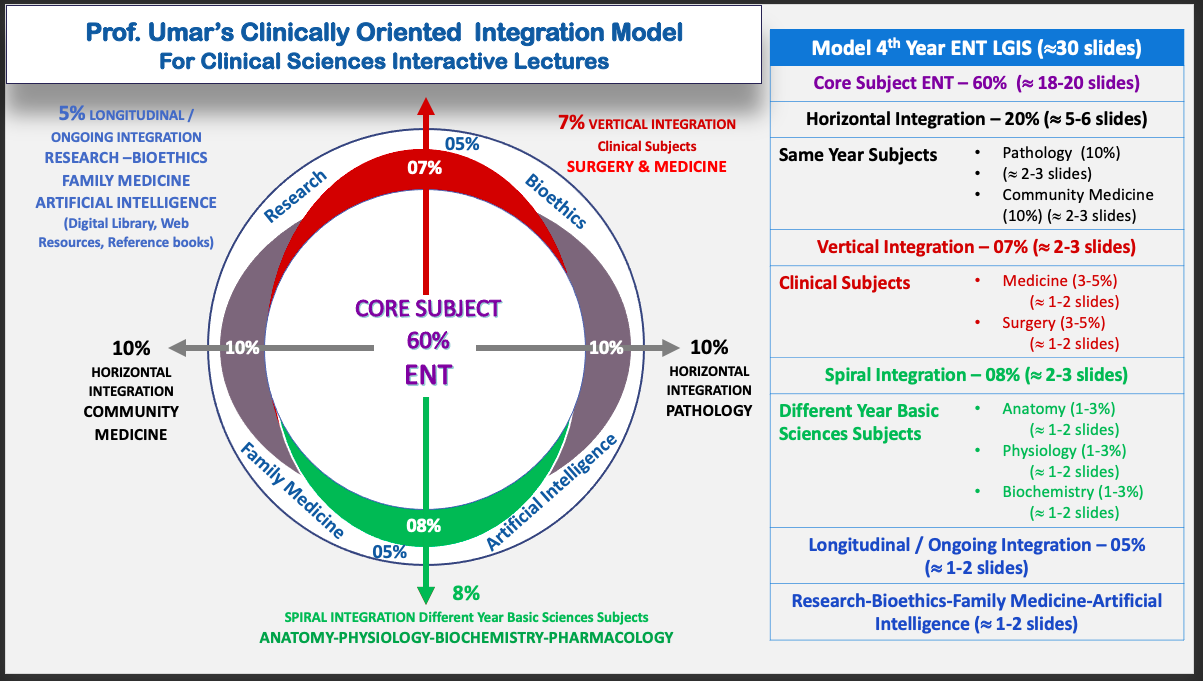 Spiral Integration With Anatomy
Development of Adenoids
The formation of the adenoids begins in the
3rd month of fetal development.

 In the 5th month sagittal folds are formed which are the beginnings of pharyngeal crypts.

By the 7th month of development the
adenoids are fully formed.
Anatomy Of Adenoid
Nasopharyngeal tonsil or Adenoid is a single mass of pyramidal tissue with its base on the posterior nasopharyngeal wall and it’s apex pointed toward the nasal septum.
Covering epithelium is of three types, ciliated pseudostratified columnar, stratified squamous and transitional.
  Adenoid have no crypt and no capsule
Arterial Supply & Venous Drainage
Ascending palatine branch of the facial artery
Pharyngeal branch of the internal maxillary artery 
Artery of the pterygoid canal
Ascending cervical branch of the thyrocervical trunk.

Pharyngeal plexus and the  pterygoid plexus following ultimately into the facial and internal jugular veins.
Nerve supply & Lymphatics
Innervation is derived from the glossopharyngeal and vagus nerves.

Efferent lymphatics drain to the 
retropharyngeal nodes and the 
upper deep cervical nodes.
Horizontal Integration With Pathology And Histopathology
Pathological effects of Adenoid
Otitis media with effusion 
Recurrent acute otitis media
Upper airway obstruction and sleep disorder breathing
Rhinusinusitis
Reduced Olfactory sensitivity
Neoplasia
Histology
Covering epithelium is of three types, ciliated pseudostratified columnar, stratified squamous and transitional.
Integration With Pathophysiology
Physiological enlargement in childhood
Recurrent attack of rhinitis, sinusitis or chronic tonsillitis
Allergy of upper respiratory tract
Horizontal integration
CORE SUBJECT
Clinical Features
Enlarged and infected adenoids may cause nasal,aural or general symptoms
Nasal obstruction
Nasal discharge
Epistaxis
Voice change
Sinusitis

Aural symptoms
Tubal obstruction
Recurrent attacks of acute otitis media
Otitis media with effusion
General Symptoms
It is the long, open-mouthed,face of children with adenoid hypertrophy
The mouth is always open because upper airway congestion has made patients obligatory mouth breathers
The most common presenting symptoms are chronic mouth breathing and snoring.
The most dangerous symptom is sleep apnea
Core Subject
Diagnosis
Detailed history of the patient 
Detailed clinical examination which includes:
General Examination
Posterior Rhinoscopy
Investigations include:
Xray Soft Tissue Nasopharynx Lateral View
CT Scan Nose 
Nasopharyngoscopy
POSTERIOR RHINOSCOPY
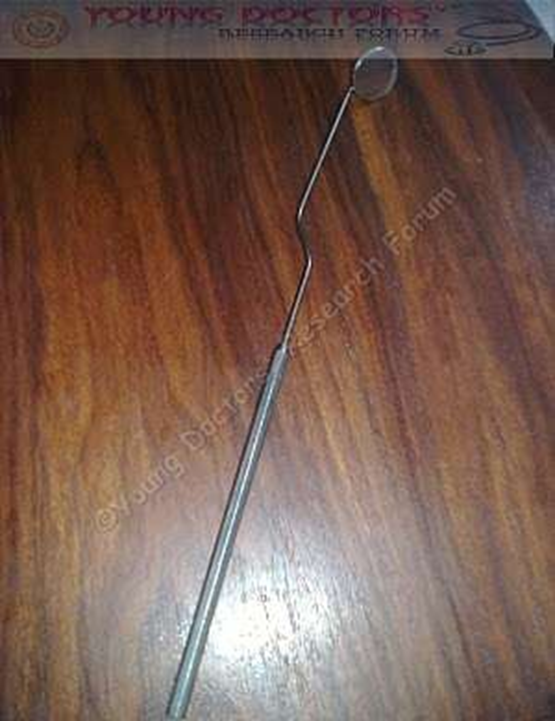 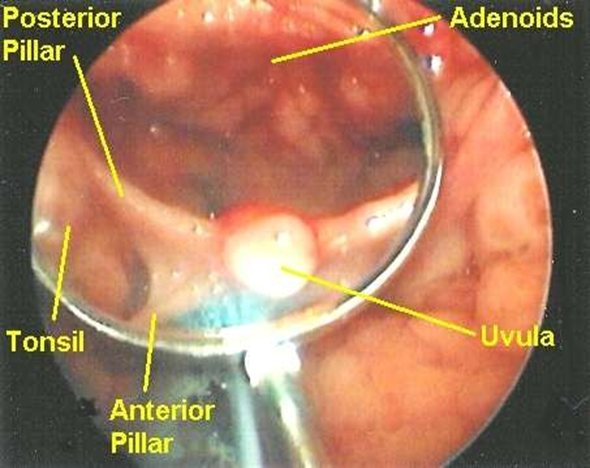 NASOPHARYGOSCOPY
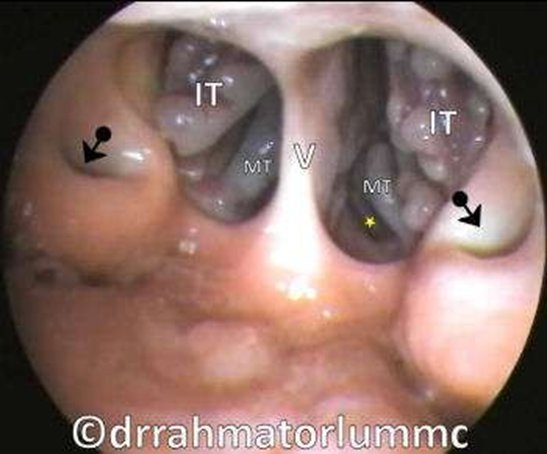 Spiral Integration
Integration With Radiology
Xray soft tissue nasopharynx  lateral view 
CT scan Nose
X-Ray soft tissue nasopharynx- lateral view
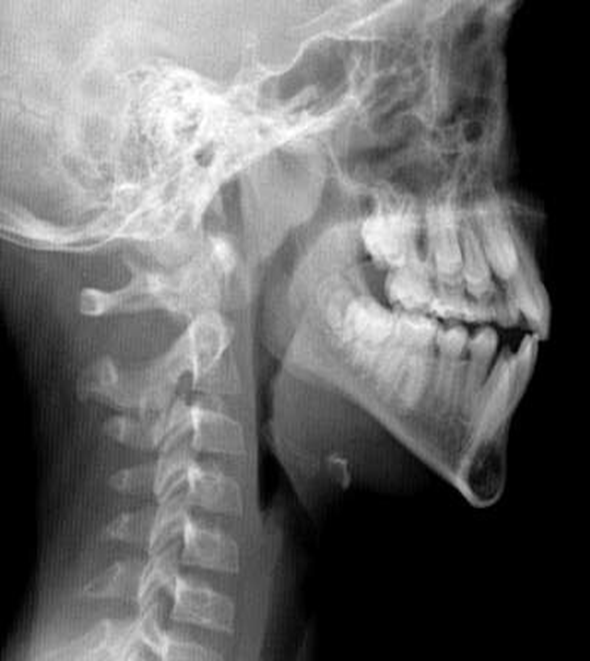 CT SCAN NOSE
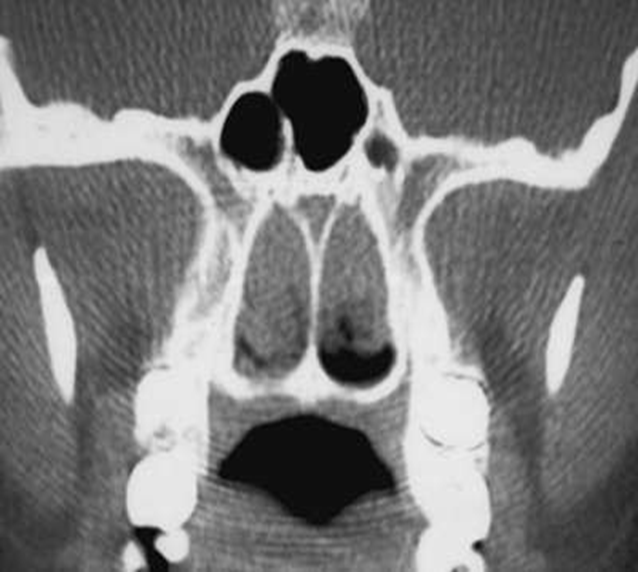 Differential Diagnosis
Obstructive Sleep Apnea 
Acute Nasopharyngitis
Chronic Nasopharyngitis
Thornwaldt’s Disease (Pharyngeal Bursitis)
Management/Treatment
Vertical Integration
Medical Treatment
Breathing Exercises
Nasal Decongestants
Steroidal Nasal Sprays 
Anti Histamines
Vertical Integration
Surgical Treatment
ADENOIDECTOMY is the definite surgical treatment
INDICATIONS OF ADENOIDECTOMY:
Four or more episodes of recurrent purulent rhinorhea in a child <12years old. 
Persisting symptoms of adenoiditis
Sleep disturbance with nasal airway persisting for three months.
Hyponasal or nasal speech
Otitis media with effusion >3 months or second set of tubes
Dental malocclusion or orofacial growth disturbance documented by orthodontist.
Cardiopulmonary complications including cor pulmonale, pulmonary hypertension, right ventricular hypertrophy associated with upper airway obstruction.
Otitis media with effusion over age 4.
CONTRAINDICATIONS OF ADENOIDECTOMY:
A submucous cleft palate which may lead to velopharyngeal insufficiency after surgery. If the adenoid obstruction is severe enough, then only superior half adenoidectomy is performed.
Avoid surgery in patients with hemoglobin less than 10.
Perform surgery at least 2 weeks after the last attack of acute tonsillitis.
Avoid surgery in patients with uncontrolled systemic diseases (ie. leukemia).
St. Claire	Thomson	Adenoid Curette
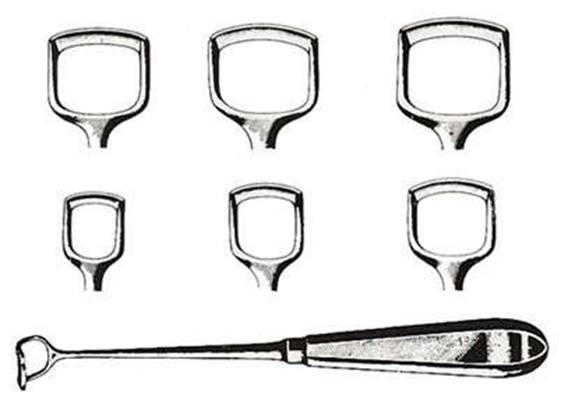 Position for Adenoidectomy
Vertical Integration
Complications
The incidence of mortality from adenotonsillar surgery ranges from 1 in16,000 to 1 in 35,000 cases.
Anesthetic complications and hemorrhage cause the majority of deaths.
The prevalence of hemorrhage ranges from 0.1% to 8.1%.
It is divided into primary bleeding, in the first 24 hours, and secondary bleeding, around 7-10 days post operatively.
Other risks include: Vomiting,Dehydration, Airway obstruction due to edema, Fever, velopharyngeal insufficiency, Dental injury Burns, Nasopharyngeal stenosis.
Contd.
Atlantoaxial subluxation can occur in patients with Down syndrome.
Atlantoaxial joint laxity because of Grisel’s syndrome.This is vertebral body decalcification and laxity of the anterior transverse ligament between the atlas and the axis from inflammation or infection in the nasopharynx.
Spontaneous subluxation occurs about 1 week post operatively with pain and torticollis.
Vertical Integration
Post Operative Care
Immediate general care:
a. Coma position
b. Watch for bleed
c. Vital monitoring
Soft diet
Oral Hygiene
Analgesia
Antibiotics
Longitudinal Integration
Research
https://emedicine.medscape.com/article/859760-overview
According to Batson (2021) it is a complex and progressive disease
It is affecting 360 million people worldwide
Longitudinal Integration
Biomedical Ethics
Before doing any medical and surgical treatment, informed consent must be taken 
Prognosis should be explained to patients and attendants
Longitudinal Integration
Family Medicine
Any patient who presents with progressive hearing loss in middle age should be referred to ENT specialist and tested for audiological assessment
Longitudinal Integration
Artificial Intelligence
Improves pre-op planning by through 3-D image analysis
Helps in navigation of complex anatomical variations
REFERENCES
SCOTT BROWN OTOLARYNGOLOGY 8th edition
Disease of ENT Saleem Iqbal Bhutta
PL Dhingra, 7th edition